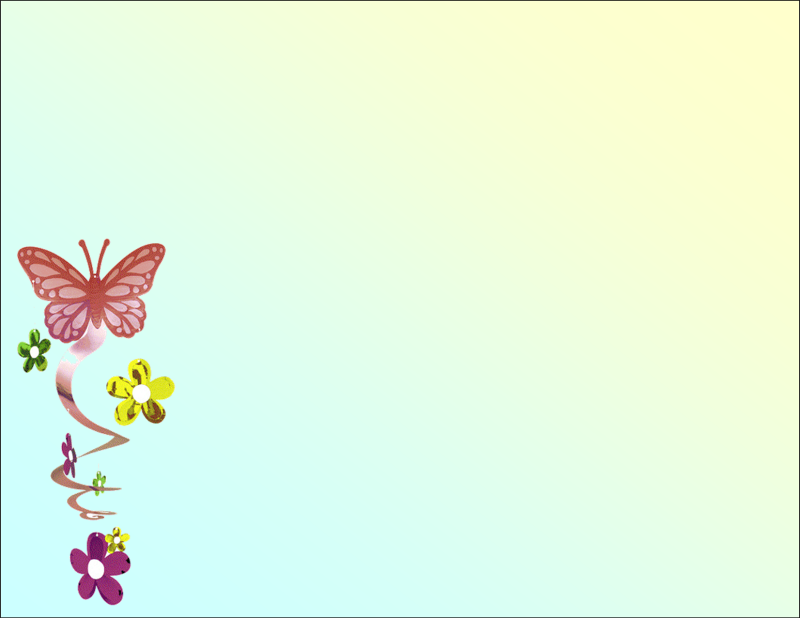 Муниципальное автономное дошкольное образовательное учреждение Абатского района  детский сад «Сибирячок»
РМО «Использование современных образовательных технологий по формированию основ здорового образа жизни у детей»

       Фонетическая и    
        логопедическая ритмика

                                             
 учитель-логопед Сайдуганова М.П.
                                              МАДОУ АР детский    сад   
                                              «Сибирячок», корпус № 1
                                                   

                                                       17.11.2022
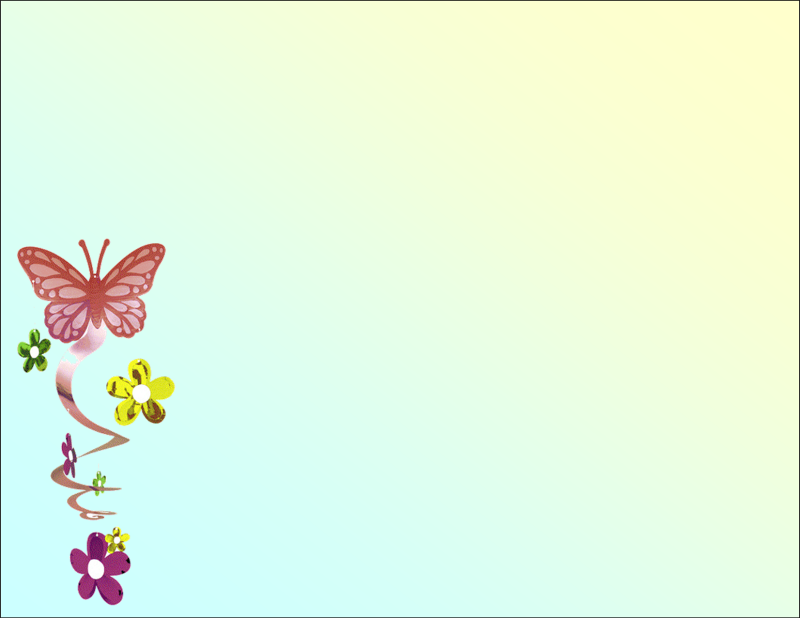 Фонетическая ритмика – это система специальных упражнений, сочетающая речь и движение, где проговаривание речевого материала (звуков, слогов, слов, текстов) сопровождается движениями (рук, ног, головы, корпуса).
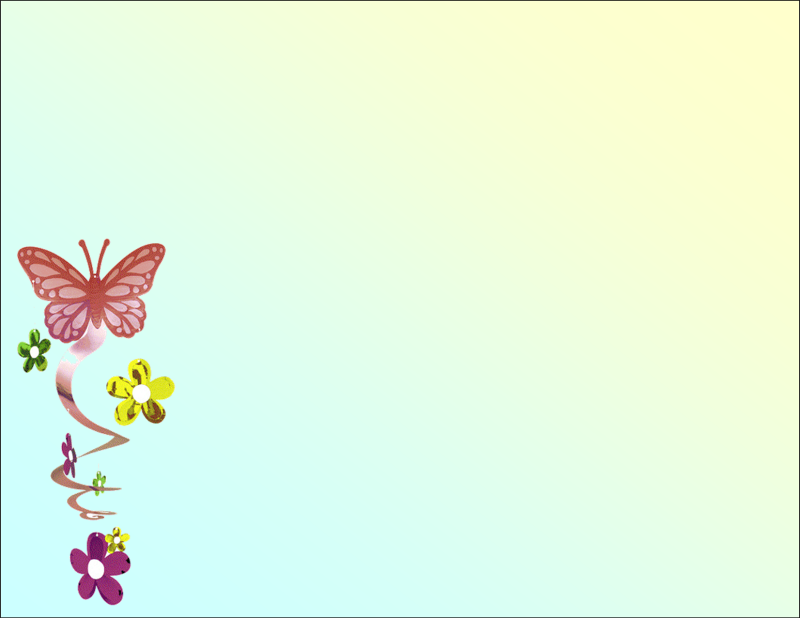 Суть метода
детям предлагают для подражания различные виды движений и их комбинации, движения сочетаются с произнесением звуков, звукосочетаний, слогов, слов с проговариванием фраз и  коротких текстов. 
Обязательное условие – занятий эмоционально – положительный фон, активное использование жестов, мимики, интонационного языка.
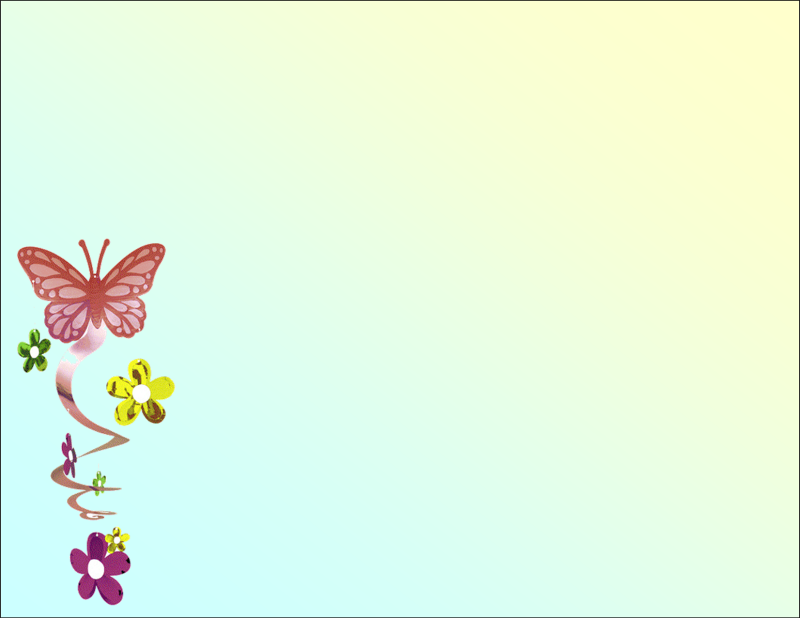 Рекомендации по проведению занятий
Проводить занятия регулярно 3-5 раз в неделю по 10-15 мин перед завтраком в качестве речевой зарядки.
Дети должны стоят в рассыпную, чтобы не мешать друг другу.
Движения и речевой материал -  выполняется все по подражанию.
Каждое упражнение повторяется по 3-5 раз
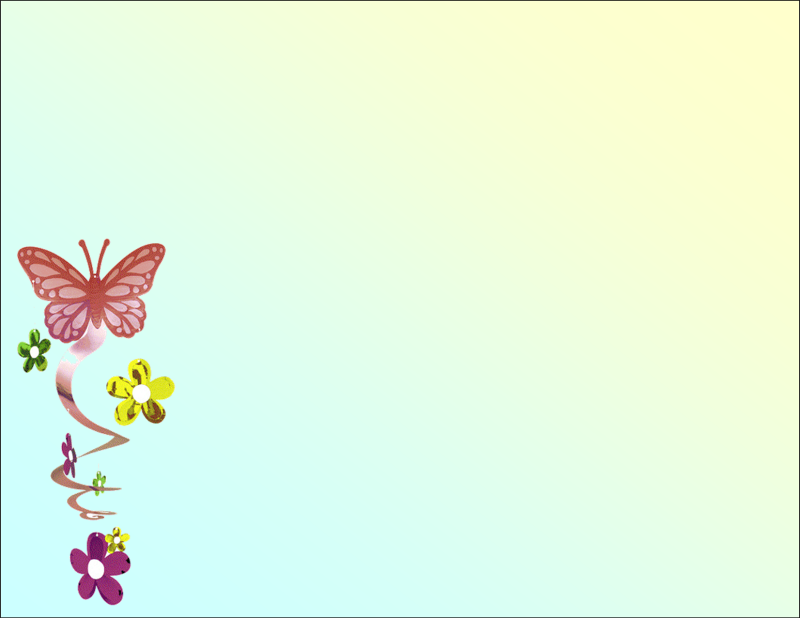 Упражнения педагог должен чередовать противоположные по характеру: быстрые и медленные, напряженные и расслабляющие, резкие и плавные.
Первый этап – пассивный, дети могут только наблюдать.
Знакомство детей со звуками от простых для произношения и переходя постепенно к более сложным (гласные: [а], [о], [у], [э], [и], [ы]; согласные звуки: [м], [н], [ф,] [в], [п], [б], [т],[д], [к], [г], [х], [с], [з], [ц], [ш],  [ж], [ч], [щ], [л], [р], [й] (йот) и йотированные гласные)
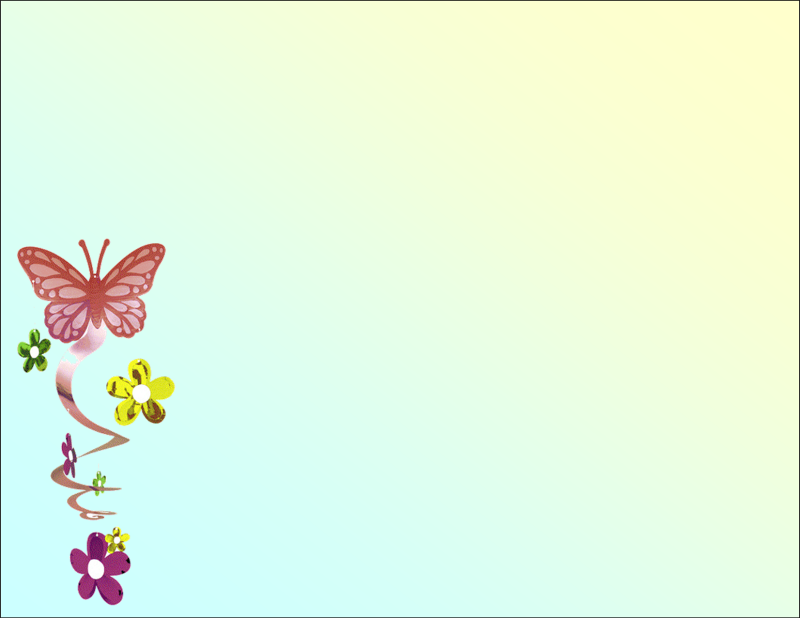 Занятия должны носить игровой характер, приносить детям радость и удовлетворение.
 Хвалить, даже если не получается.
 Использовать несловесные формы поощрения и поддержки – улыбки, прикосновения и т.д.
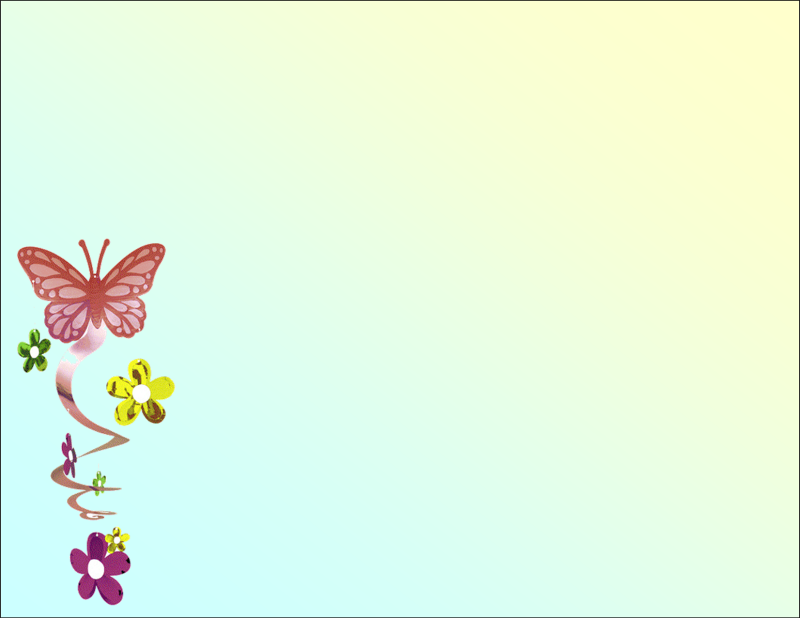 Речь педагога должна быть эмоциональной
 Педагог должен выполнять правильно и красиво все упражнения
Использовать индивидуально  и на групповых занятиях
 Можно использовать как отдельное занятие или часть, в качестве динамической паузы
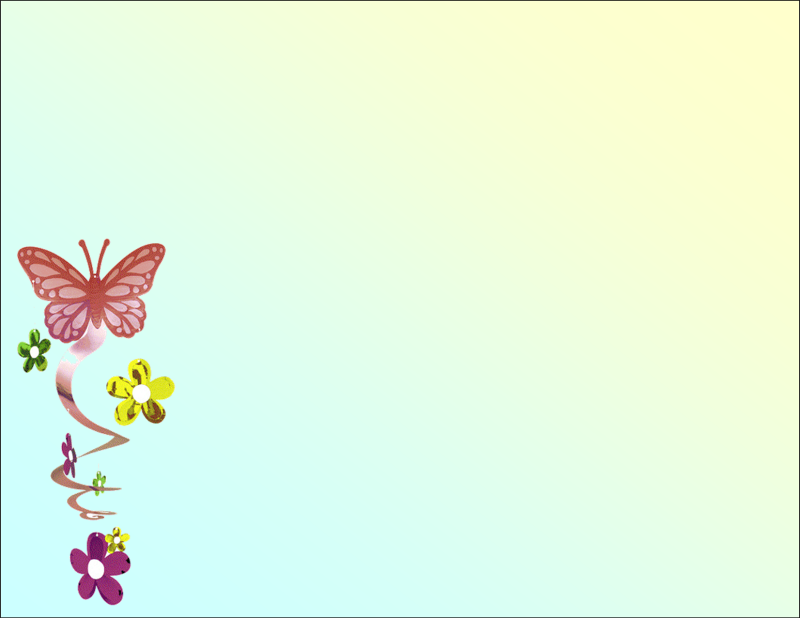 Эффект
активнее развивается общая моторика, мелкая, артикуляционная и координация движений.
-  улучшается фонетический слух
- нормализуется речевое дыхание
- формируется умение изменять силу и высоту голоса
- улучшается ритмико-интонационная сторона речи
- уточняется артикуляции имеющихся звуков, создается база для успешной постановки звуков
- повышается речевая активность детей
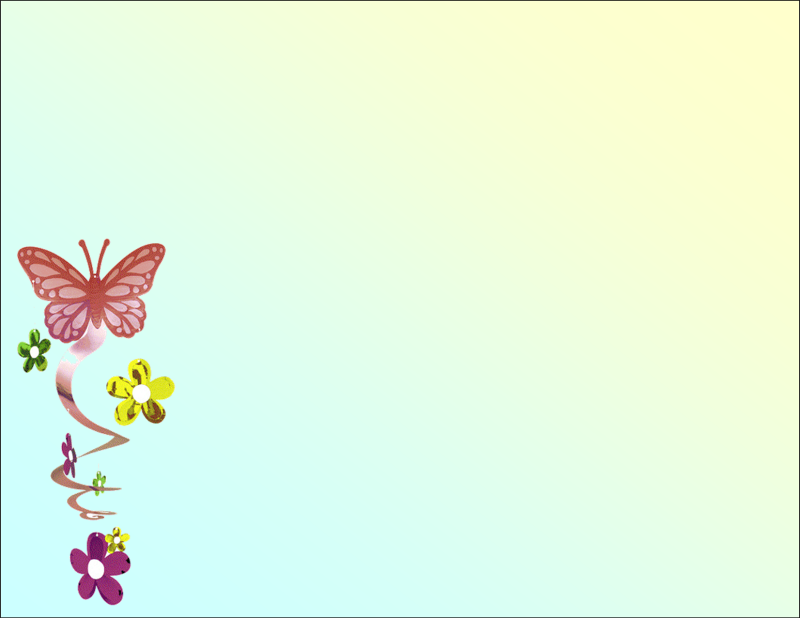 Гласные звуки
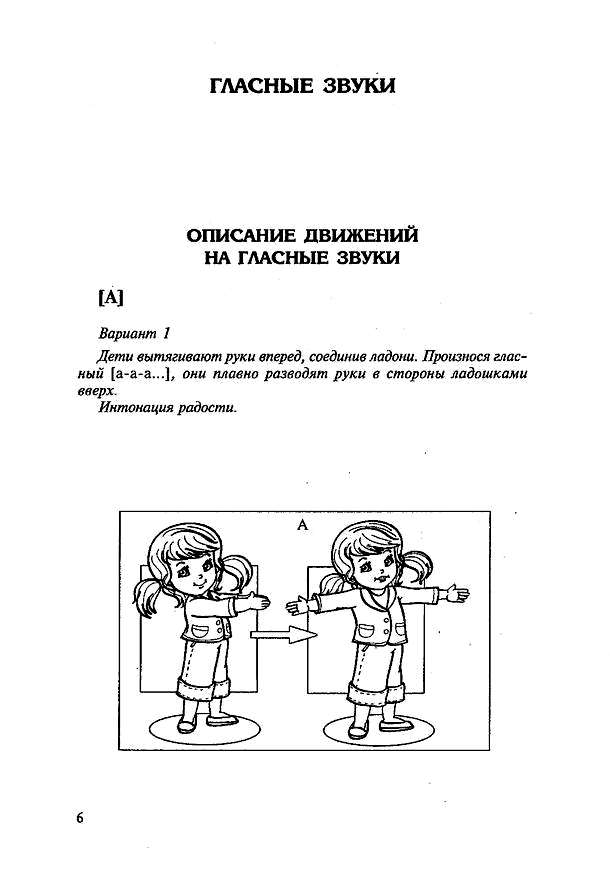 Дети вытягивают руки вперед, соединив ладони. Произнося гласный ( а-а-а), они плавно разводят руки в стороны ладошками вверх
По команде  «Спрятались!» дети принимают исходное положение: приседают на корточки обхватив руками колени и прижав подбородок
 к груди. По команде «Встали и обрадовались!» встают и радостно улыбаясь, разводят руки в стороны ладошками вверх, одновременно произнося гласный (а-а-а).
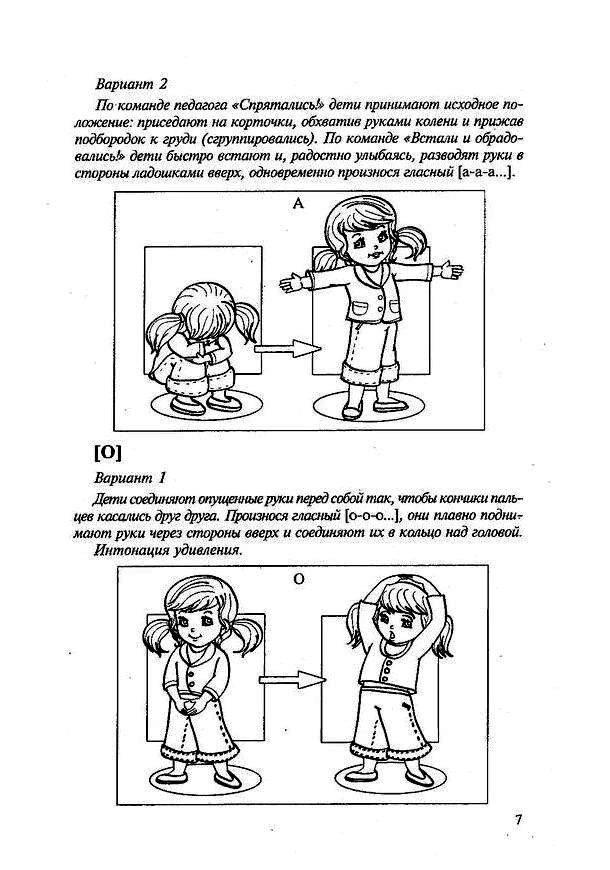 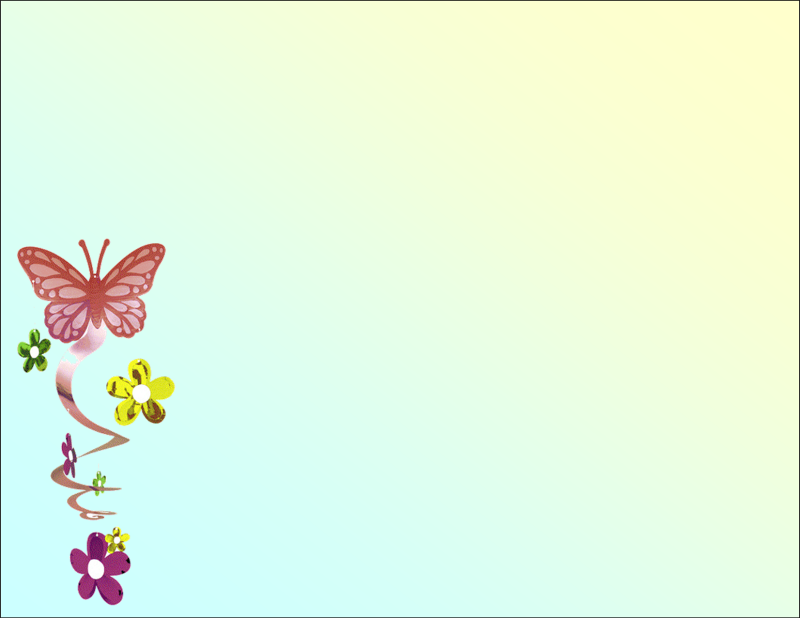 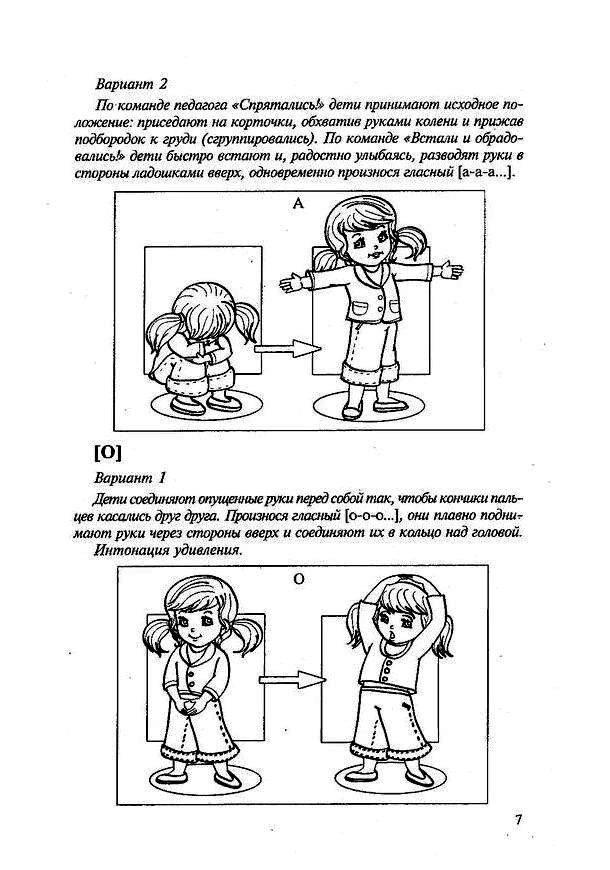 Тихо-громко
Начинают с тихого звучания, увеличивая силу голоса по мере разведения рук. Звук произносим на одном выдохе.
Пример
 «Тихо-громко-тихо», «Громко-тихо», «Громко- тихо- шепот- беззвучная артикуляция», «Громко-тихо-громко»
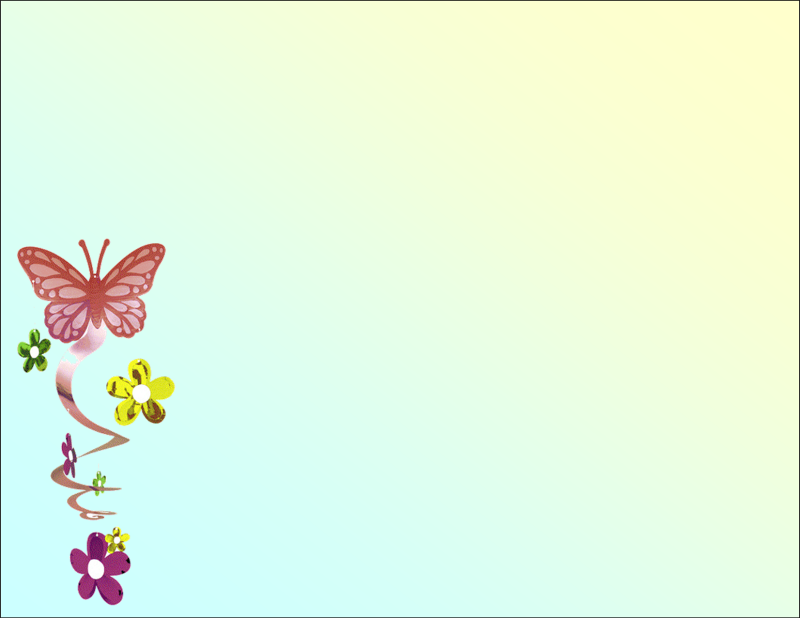 Звук У






                                      Звук У

                         -  











- Произнесение гласного у-у-у высоким голосом (медвежонок)
          Дети поднимаю вверх руки, и в стороны имитируя           
                          походку медвежонка.
                     - Произнесение гласного у-у-у средним по высоте               
                        голосом (медведица) Дети выставляют вперед руки, и в стороны имитируя походку медведицы
         - Произнесение гласного у-у-у низким  голосом (медведь)
           Дети опускают  руки вниз, и в стороны имитируя походку    
              медведя
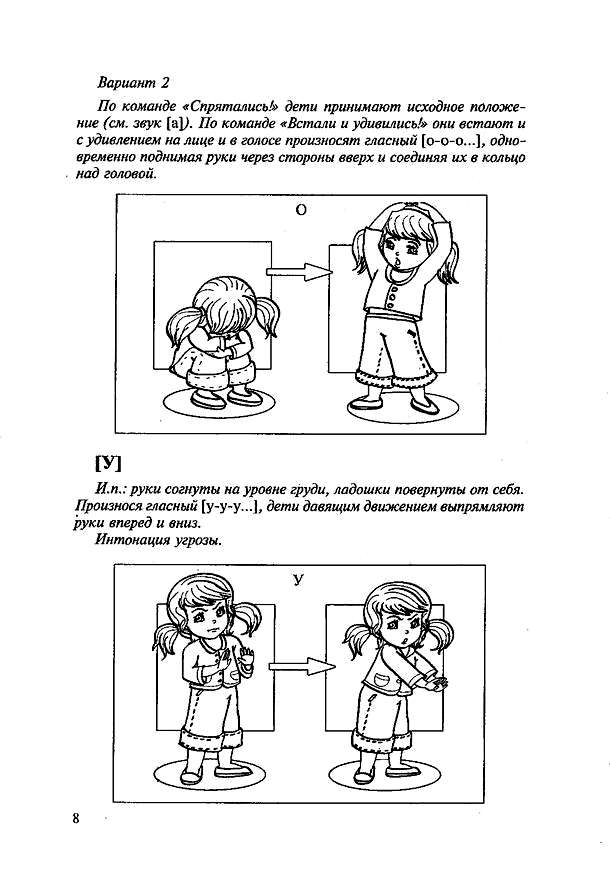 Высоко –низко, или  Три медведя
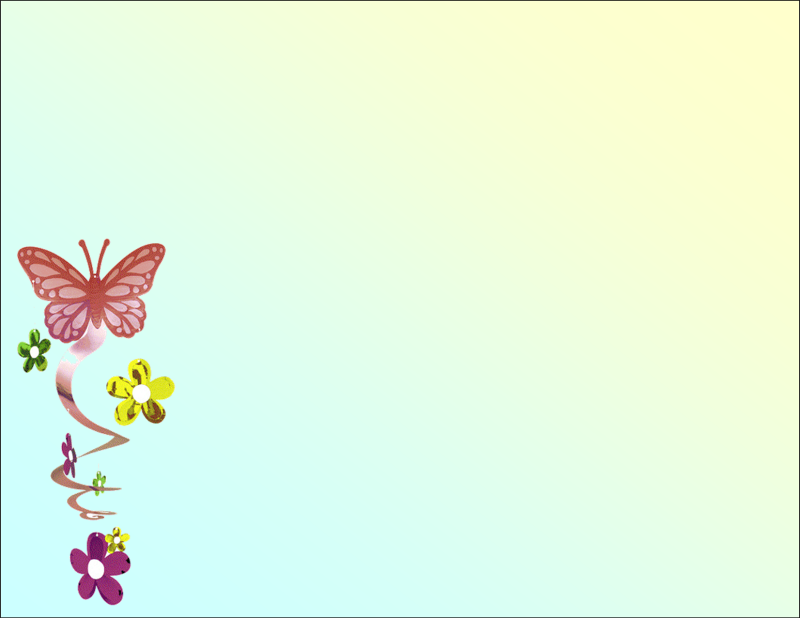 Кто дольше?
Упражнение направлено на нормализацию речевого дыхания выработку длительного речевого выдоха и представляет собой игру-соревнование.
            Соревнуется два ребенка, кто дольше   
                сможет произнести на одном выдохе   
                гласный звук. По команде делаем   
               глубокий вдох и одновременно на  
               выдохе начинают произносить  
               заданный звук. Выигрывает тот, кто  
               дольше, не прерываясь протянет звук.
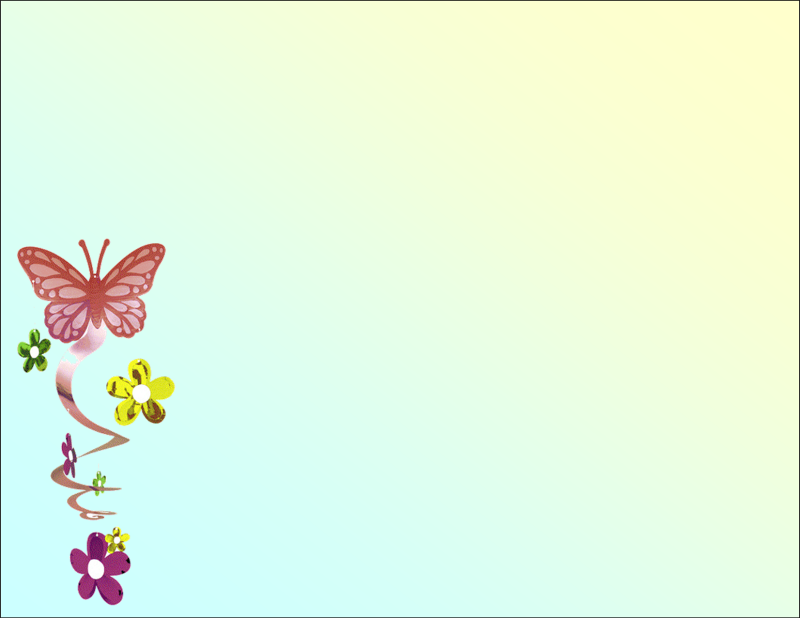 Запомни и  повтори
Упражнение направлено на нормализацию речевого дыхания и связанную с ним слитность речи;   на развитие слухового  
            внимания и памяти; на формирование  
            первичного навыка звукового анализа 
         (ау),           (ауо),     
         (ауоэ),      (ауоэи)
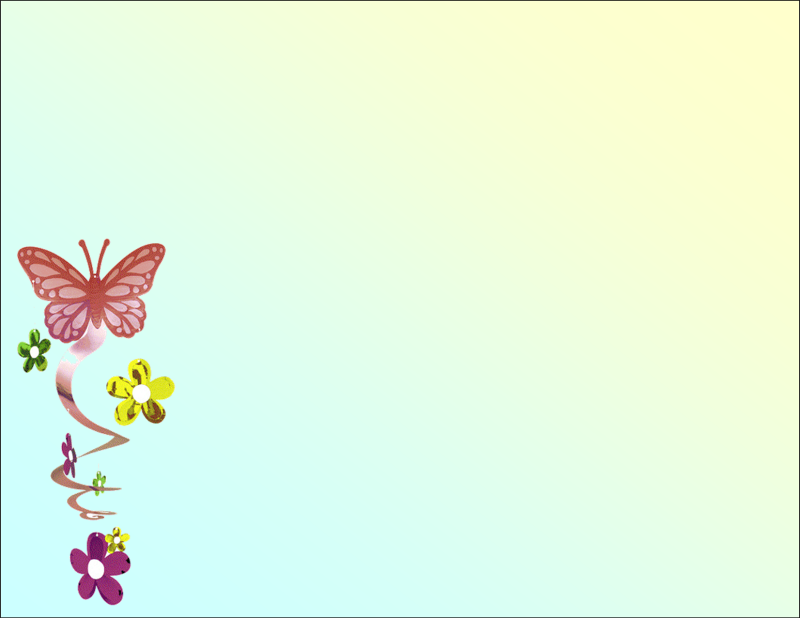 Узнай и назови
Должны узнать гласный звук по беззвучной артикуляции и движениям. Для узнавания предлагаются отдельные звуки, сочетания   
           звуков и звуковые цепочки, состоящие из      
            разного количества гласных звуков.
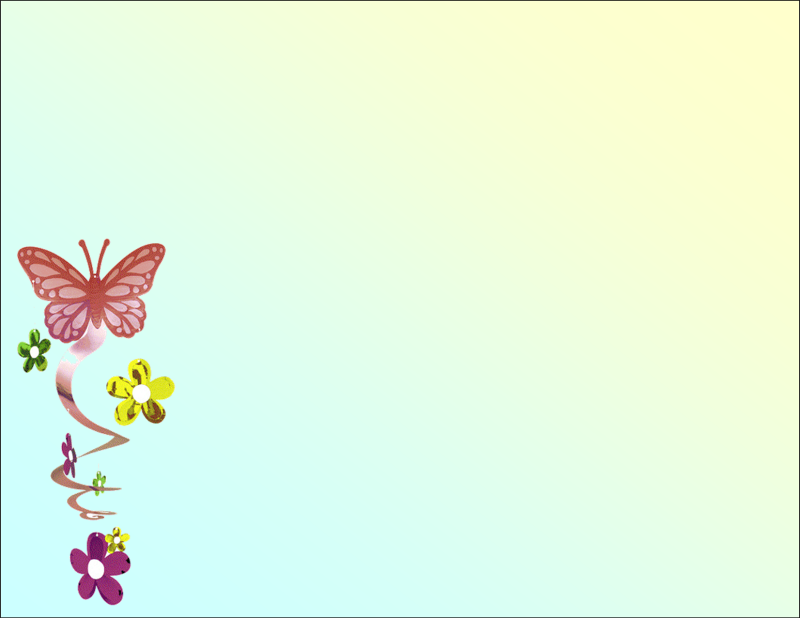 Проговаривание текстов с движениями
Ананас похож на шишку,
Хомячок похож на мышку,
Вертолет – на стрекозу,
Антилопа – на козу,
Маленький верблюд – на ламу, 
Ну а я похож на маму.
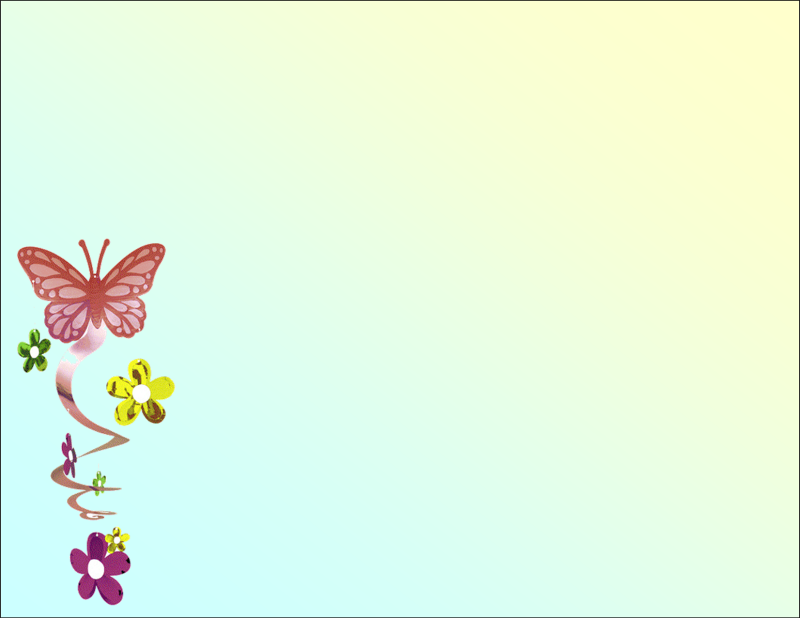